JOHN DOE
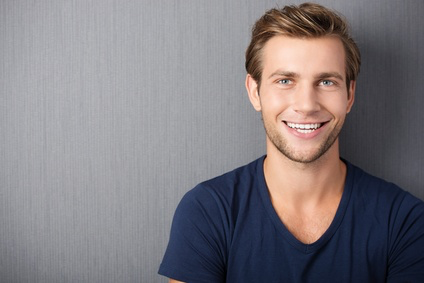 Professional Title
Lorem ipsum dolor sit amet, consectetur adipiscing elit. Quisque pulvinar sit amet turpis ut consequat. Lorem ipsum dolor sit amet, consectetur adipiscing elit
Ph: 111 222 333
Address : 12 Regent Street Y200 New-York, NY
Email: mail@mail.com
Objectives
Work experience
Lorem ipsum dolor sit amet, consectetur adipiscing elit. Quisque pulvinar sit amet turpis ut consequat. Lorem ipsum dolor sit amet, consectetur adipiscing elit
Logo
Hard skills
Logo
Logo
Logo
Soft skills
Formation
Creativity
Communication
Organization
Serious